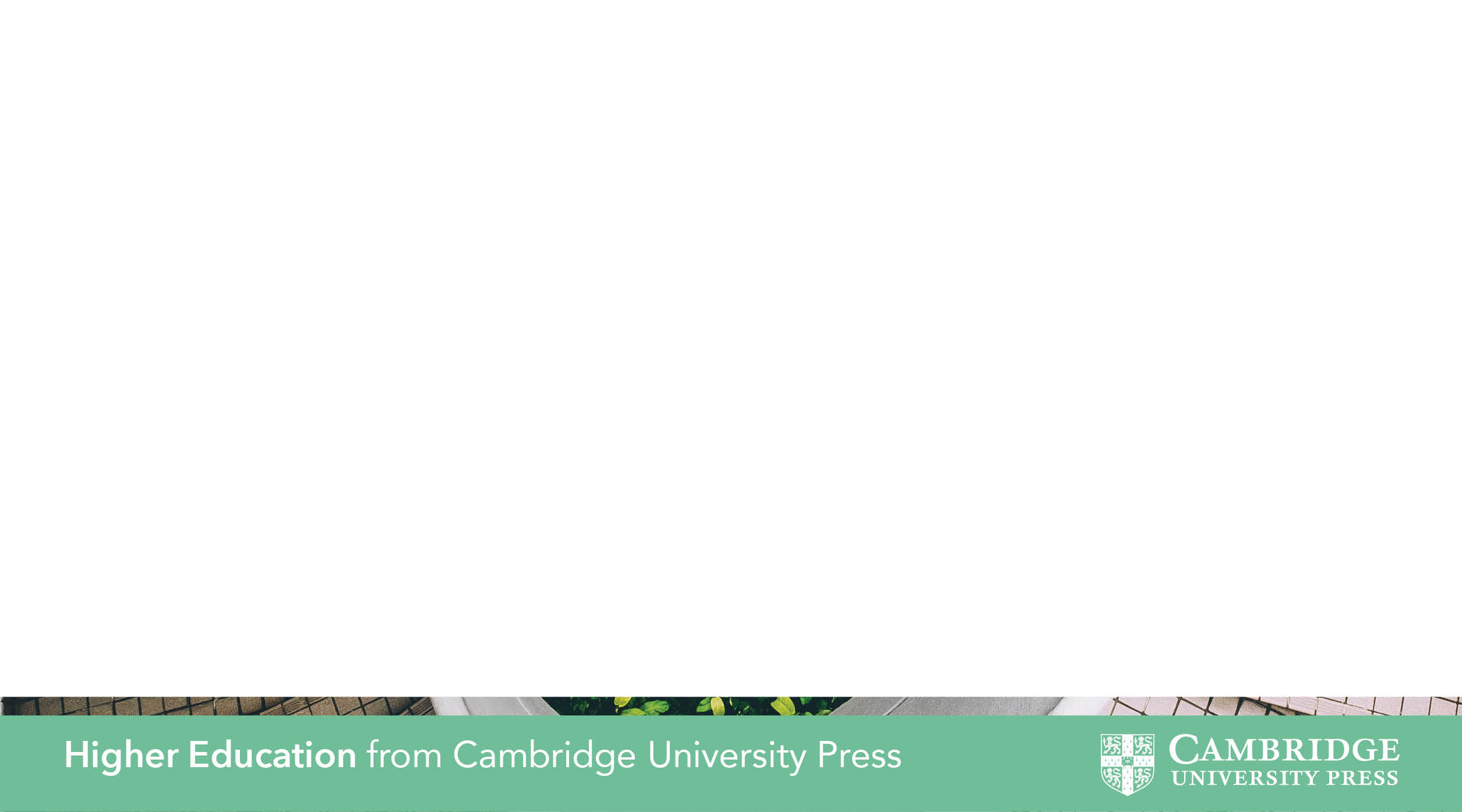 [Core Text]:[COURSE NUMBER]: [COURSE NAME]
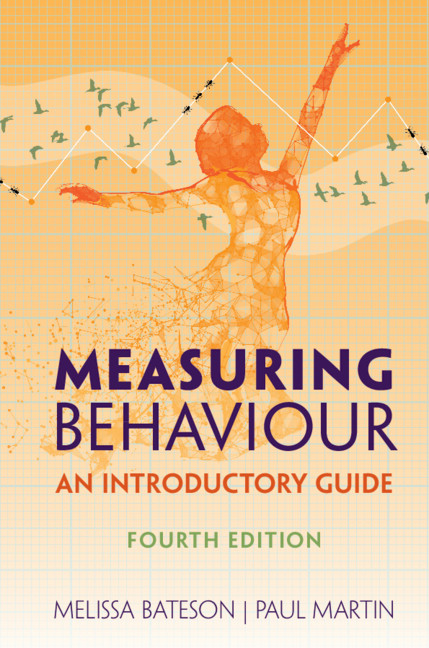 Measuring Behaviour
An Introductory Guide
4th Edition

By Melissa Bateson, Newcastle University
Paul Martin
Available from [College Bookstore] or www.cambridge.org/highereducation/isbn/9781108745727
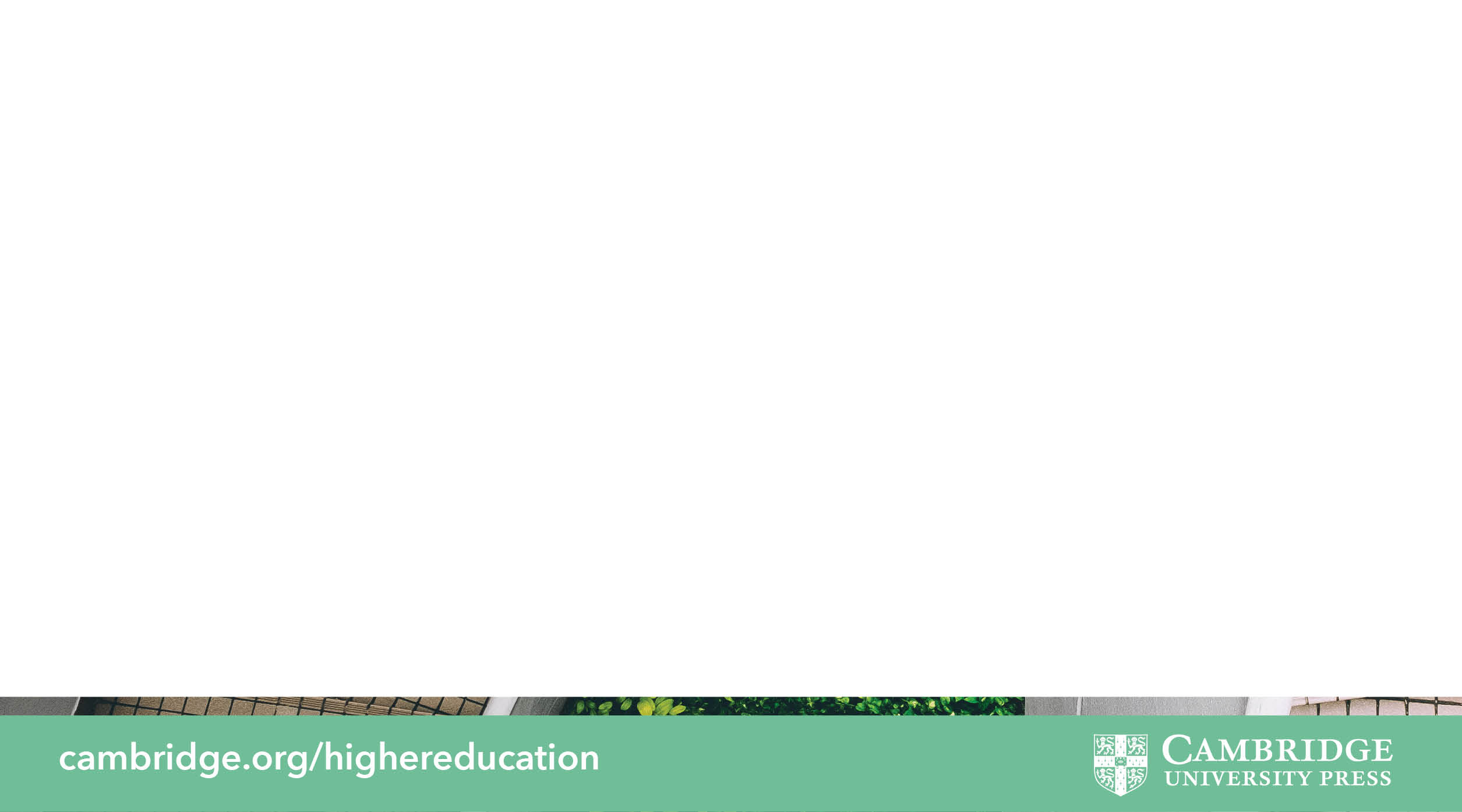 What is covered by the text?
Measuring Behaviour is the established go-to text for anyone interested in scientific methods for studying the behaviour of animals or humans. It is widely used by students, teachers and researchers in a variety of fields, including biology, psychology, the social sciences and medicine. This new fourth edition has been completely rewritten and reorganised to reflect major developments in how behavioural studies are conducted. It includes new sections on the replication crisis, covering Open Science initiatives such as preregistration, as well as fully up-to-date information on the use of remote sensors, big data and artificial intelligence in capturing and analysing behaviour. The sections on the analysis and interpretation of data have been rewritten to align with current practices, with advice on avoiding common pitfalls. Although fully revised and revamped, this new edition retains the simplicity, clarity and conciseness that have made Measuring Behaviour a classic since the first edition appeared more than 30 years ago.
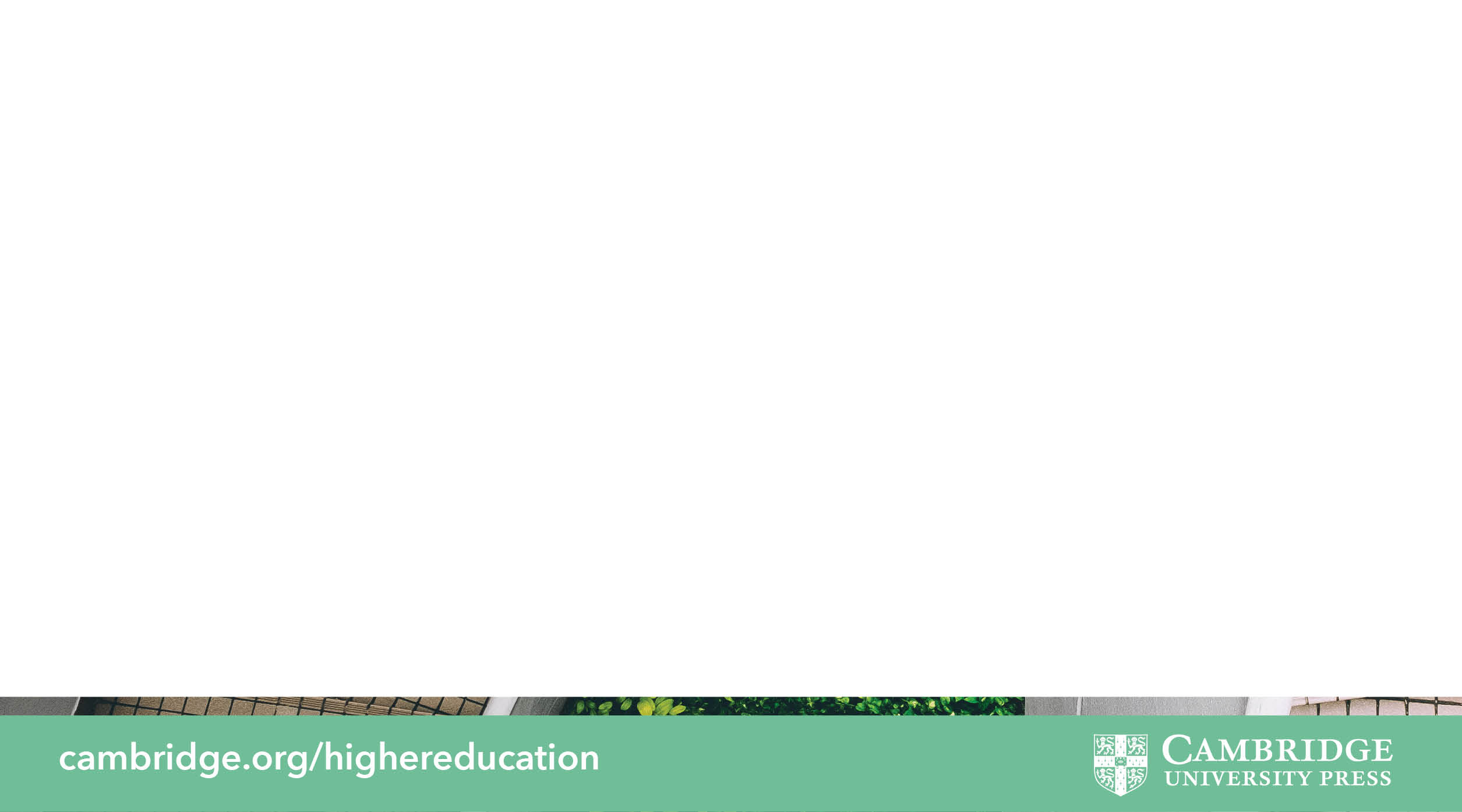 Features
Fourth edition of a classic text, completely rewritten to reflect major advances in behavioural science but retaining the simplicity, clarity and conciseness for which it is known
Now includes completely new sections on the replication crisis and Open Science movement, as well as on the ethics of behavioural research, with boxes containing worked examples introduced throughout
Describes the range of technologies now available for capturing and processing behaviour in humans and animals, explaining the data pipeline, big data and the use of artificial intelligence for automated behavioural coding.
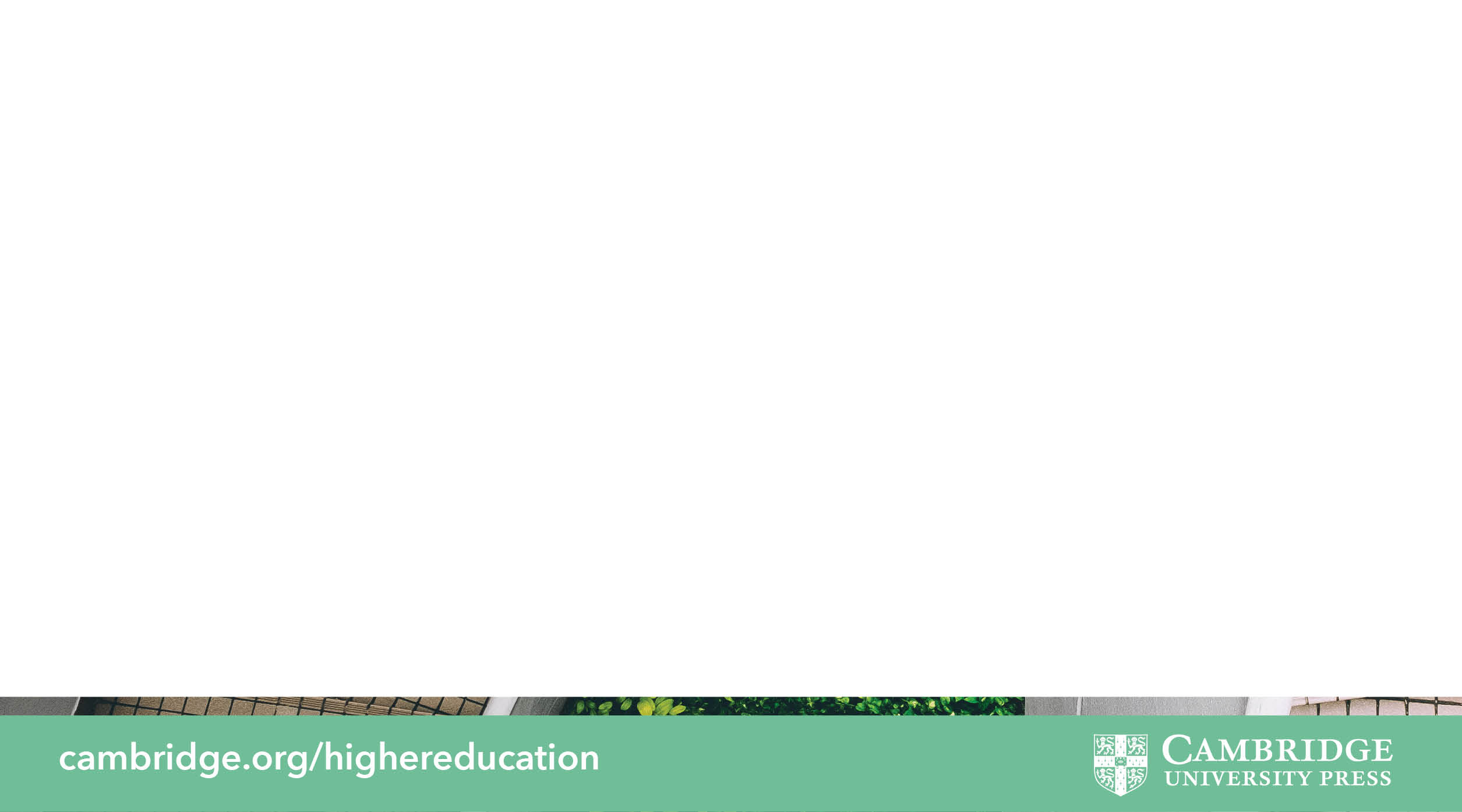 What is the Cambridge Spiral eReader?
The eReader app allows students to download the textbooks that they can access via their institution to their own offline reading bookshelf. 

The eReader app allows students to highlight, bookmark and make notes within the online version of the textbook. 

For students with institutional access, they will be able to read the book via their institutional login, but will need a Cambridge Higher Education account to access the full functionality

Our eTextbooks are also available for purchase by individuals who would like perpetual access
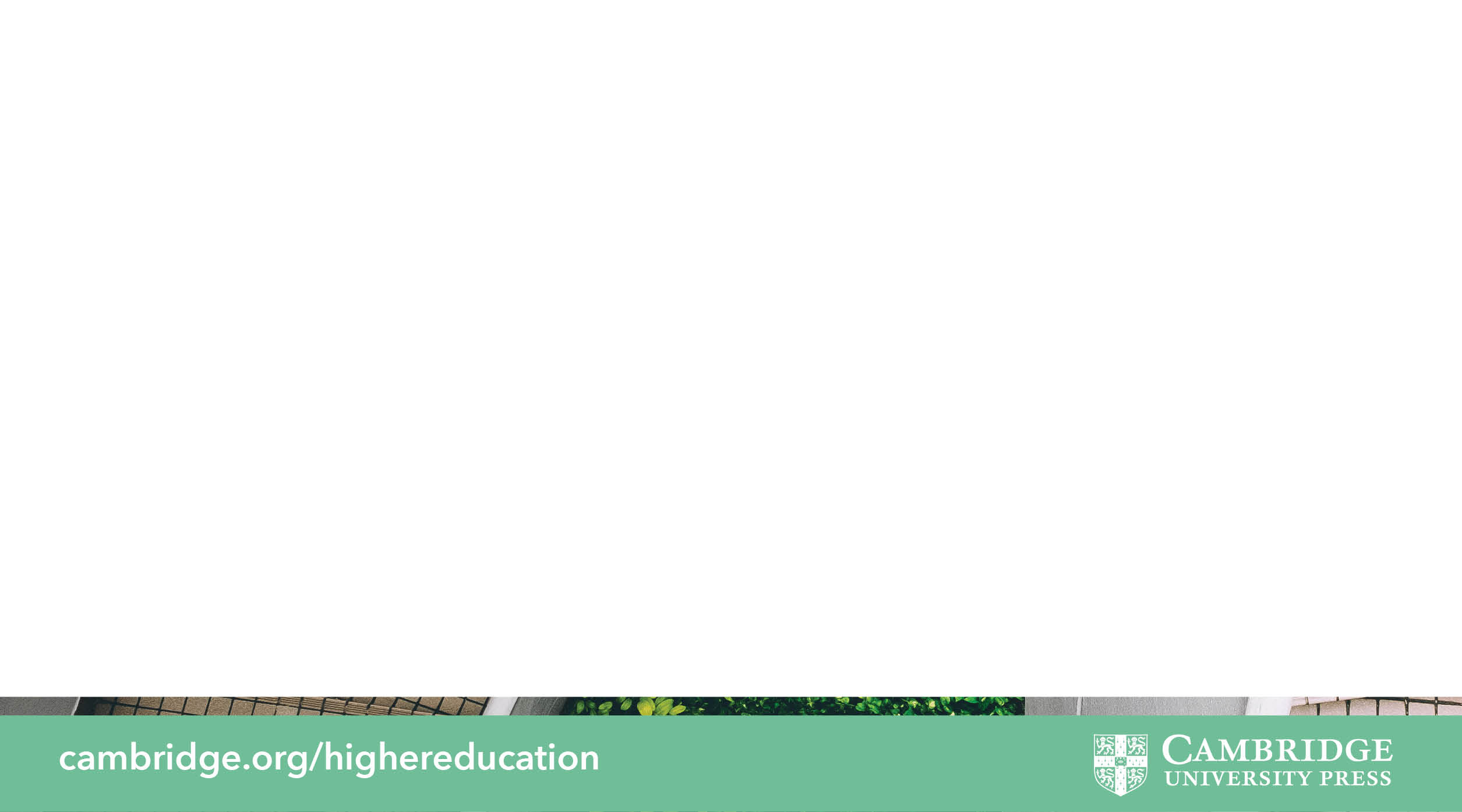 Accessing the Textbook Online
You will be able to access the textbook online via your institutional login or personal account. 

In order to access the full functionality of Cambridge Spiral eReader, you will also need to create a Cambridge University Press Higher Education account. 

To access the textbook for offline reading, please download the Cambridge Spiral eReader app. 

For more access FAQs, please read here

When signing up for a HE account, you will not be automatically opted into any marketing or sales from Cambridge University Press, unless you change your preferences. Our privacy notice can be found here: www.cambridge.org/about-us/legal-notices/privacy-notice
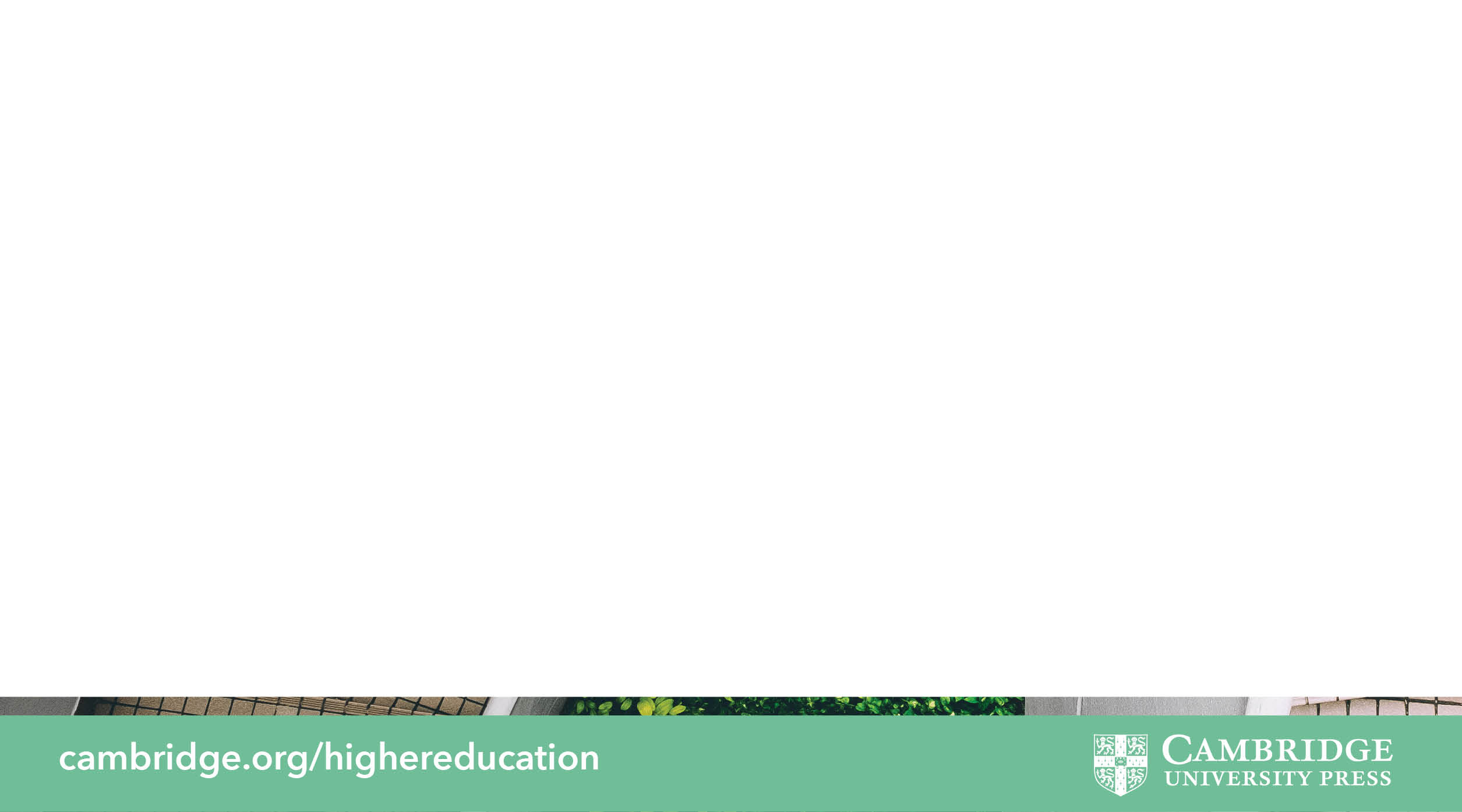 What Systems does the app work on?
Download Cambridge Spiral for Higher Education from Cambridge University Press Offline Windows App
System Requirements: Windows 7+
Click here to download 

Download Cambridge Spiral for Higher Education from Cambridge University Press Offline Desktop App (Apple Mac)
System Requirements: Mac OS 10.12 Sierra and above.
Click here to download 

Download Cambridge Spiral for Higher Education from Cambridge University Press iOS App (iPhone/iPad)
System Requirements: iOS 10.0 and above. Download the app from the Apple Store

Cambridge Spiral for Higher Education from Cambridge University Press Android App
System Requirements: Android version 8.0 and above. Download the app from Google Play